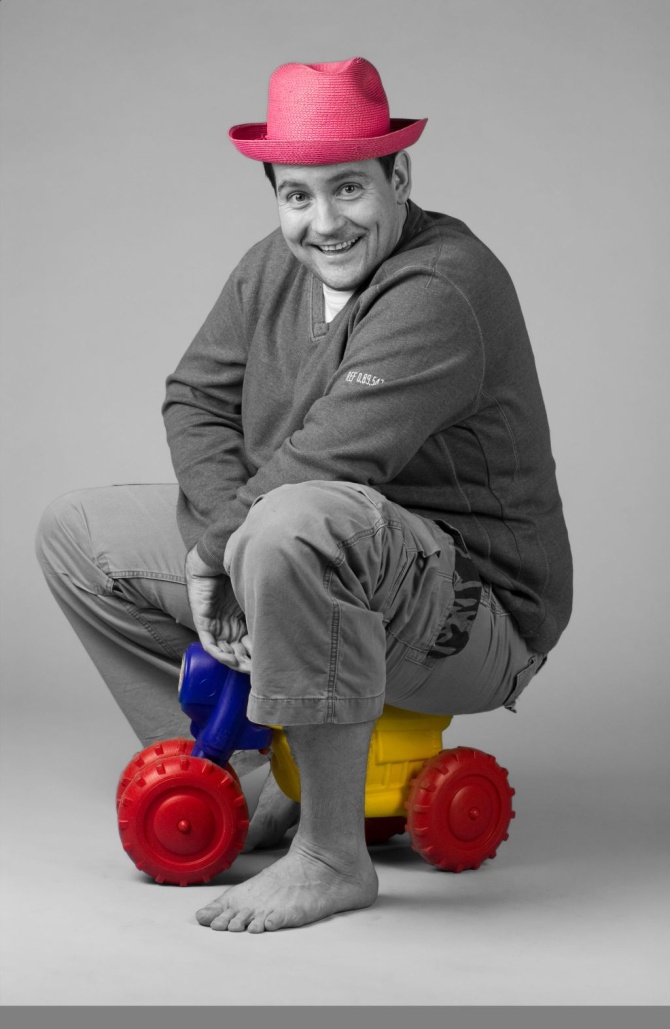 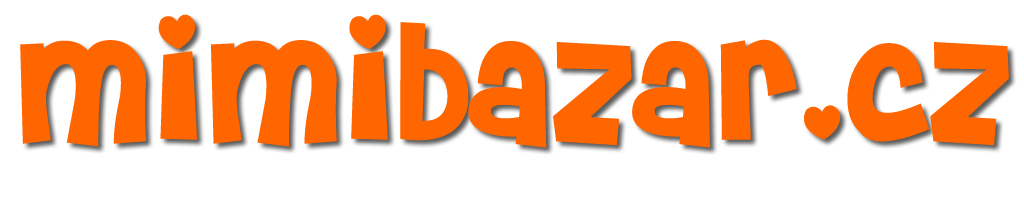 Poslouchat ženy se vyplatí
Bohdan Škoda
www.mimishop.cz
www.mimishop.sk
www.mimibazar.cz
www.mimibazar.sk
mimiweby
www.mimiaukce.cz
www.mimiaukcie.sk
Naše projekty
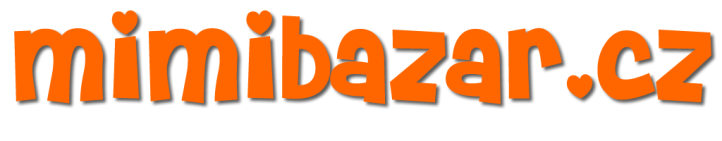 Poslouchat ženy se vyplatí
Historie „mimiwebů“
Vznik stránek 20.11.2004
Od 10.4.2005 – slovenská mutace stránek
23.11.2005 – spuštění provozu mimishop.cz
4.7.2006 – zahájení provozu mimiaukcí
31.8.2006 – spuštění slovenských mimiaukcí
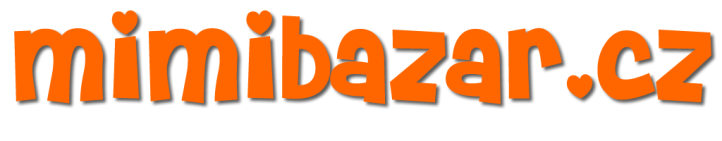 Poslouchat ženy se vyplatí
Nevytahujem se, rostem
aneb trocha statistiky
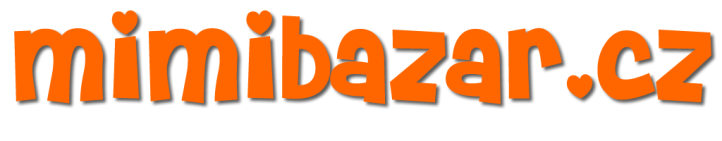 Poslouchat ženy se vyplatí
Nevytahujem se, rostem
aneb trocha statistiky
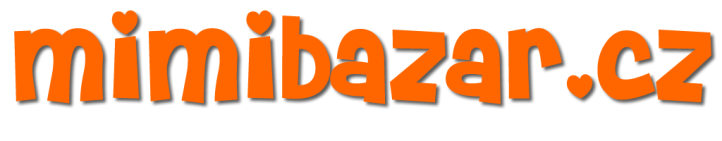 Poslouchat ženy se vyplatí
Statistika pod drobnohledem
www.mimibazar.cz - Září 2008
4.751.466 	návštěvníků
637.371 	absolutně jedinečných návštěvníků
140.022.203 	zobrazených stránek
29,47 		průměrný počet zhlédnutých		stránek uživatelem za jednu návštěvu
00:17:02 	strávená doba na stránkách 
14,90% 	poměr návratů
9,27% 		nových návštěvníků 

Zdroj : google analytics
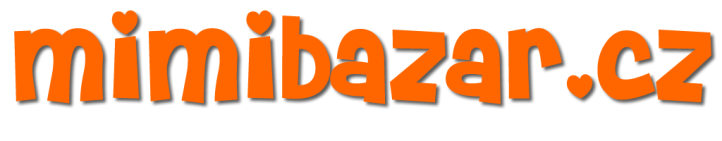 Poslouchat ženy se vyplatí
Definice uživatele stránek www.mimibazar.cz
Cílová skupina
 výhradní zaměření na ženy, ženy matky 
 věk 20 – 40let , dítě nebo více dětí
 výrazná dominance žen - 92% z veškerých 
  návštěvníků.
 počet vracejících uživatelů je více než 91%
 37% uživatelů se na stránky za poslední měsíc vrátilo
 více než 200x

Výsledky těchto statistik ukazují na velmi silnou a věrnou 
komunitu uživatelů
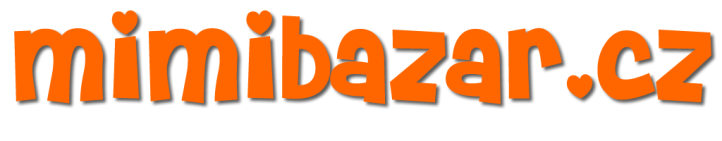 Poslouchat ženy se vyplatí
Co hledají naši uživatelé
Mimibazar již není jen prodejním serverem, stal se webem 
komunitním
Uživatelé zde najdou i jiné informace :
 diskuse
 recepty 
 zábava, vtipy
 různě zaměřené cílové skupiny podle zájmů
 (scrapbook, bydlení, mazlíčci, módní trendy)
 existence více tématických částí rozšiřuje i cílovou skupinu uživatelů
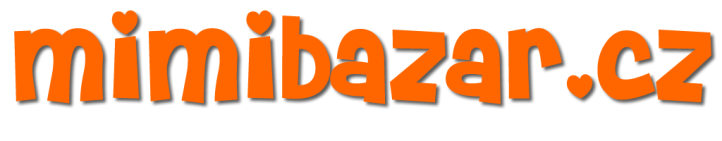 Poslouchat ženy se vyplatí
Výhoda uživatelů žen
Věrnost 
 Vyšší věrohodnost
 Loajalita ke stránkám
 Větší tolerance
 Předávání informací mezi další uživatele
 Aktivní účast na rozvoji stránek
 Asistence pracovníkům podpory
 Využití potenciálu - seberealizace
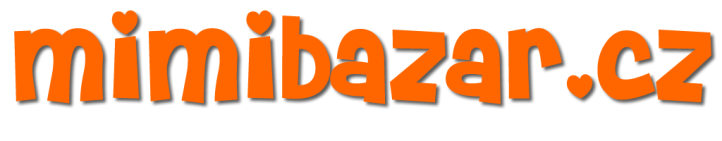 Poslouchat ženy se vyplatí
Co může být zásadní pro úspěch
Originalita  
 Spontánnost vzniku
 Nesvázanost a nezávislost
 Využití efektu „sněhové koule“
 Naslouchání uživatelům
 Podpora uživatelů
 Technické zabezpečení
 Instinkt
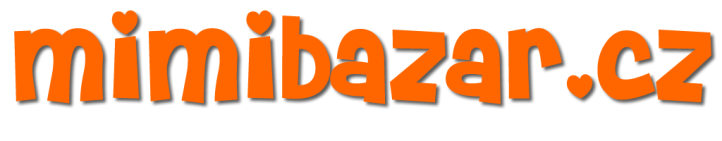 Poslouchat ženy se vyplatí
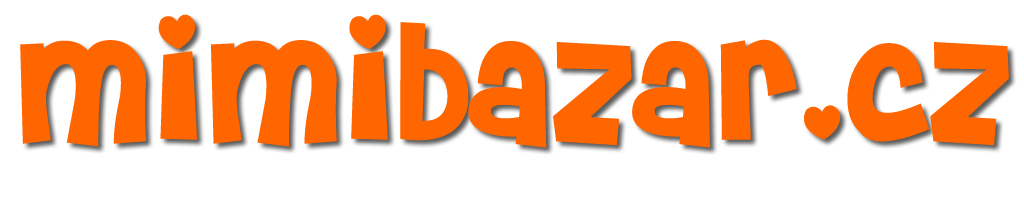 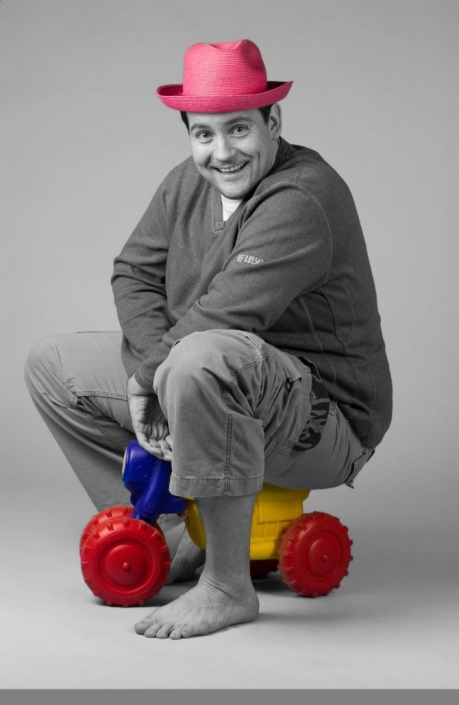 Kontakt :
Bohdan Škoda
E-mail : info@mimibazar.cz
Tel. +420 608 757 157
Děkuji za pozornost